WPHS Fine Arts department
Gary West, Director of Fine Arts, K-12
garywest@wpcsd.k12.ny.us
https://www.whiteplainspublicschools.org/domain/40
Music department
Nine Performing Ensembles
Tiger Band, Concert Band, Symphonic Band
String Orchestra, Concert Orchestra, Symphony Orchestra
Mixed Chorus, Treble Choir, Choir

Guitar and Piano Classes

Music Technology Course
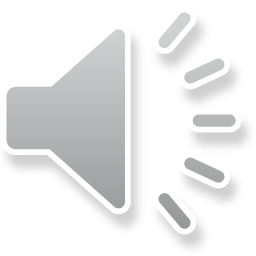 Visual Arts Department
Seven Wonderful Teachers
Studio in Art
Digital Art
Drawing
Painting
Sculpture
Ceramics
Photography
Fashion Design & Illustration
Jewelry Design
Advanced Art Portfolio
AP Studio Art
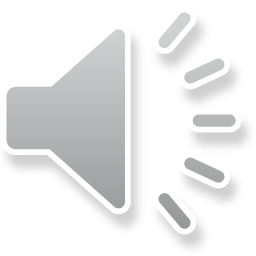 Theatre department & Extracurricular
Intro and Intermediate Theatre Class

Co-Curricular
Theatre Unlimited
Four Straight Play Productions
Full Production Musical
National Art Honor Society






Jazz Band
Mariachi Band
Honors String Ensemble
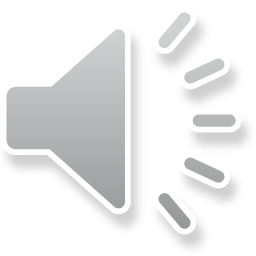 WPHS Fine Arts department
Gary West, Director of Fine Arts, K-12
garywest@wpcsd.k12.ny.us
https://www.whiteplainspublicschools.org/domain/40